Terraform (feat. Terragrunt)
Presentation by Wyatt Zacharias
2019
Except where otherwise noted this work is licensed under the Creative Commons Attribution-ShareAlike 4.0 International License. To view a copy of this license, visit http://creativecommons.org/licenses/by-sa/4.0/.
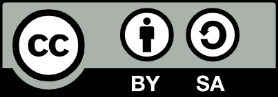 What is Terraform
Terraform is an open source infrastructure as code tool.
Maintained by HashiCorp, written in GO.
Uses HCL (HashiCorp Configuration Language).
Is platform agnostic, capable deploying to many different providers.
Infrastructure As Code
Part of the “DevOps” paradigm of infrastructure management. 
Treats infrastructure as if it’s application code.
All infrastructure changes are committed to revision control (Git, SVN, etc).
Infrastructure is “self-documenting” as all details are contained in the source code.
What is Terragrunt
Terragrunt is a wrapper for the Terraform executable.
Fills in functionality gaps of the vanilla Terraform tool.
Maintained by Gruntworks, written in GO
Virtually transparent after initial configuration.
Folder Structure
Recommended practice from Gruntworks is to use a two tree folder structure.
“Live” folder contains all input data and represents actively deployed state.
“Modules” folders contains resource deployment code that will use “Live” variables.
Providers
Providers abstract each unique platforms’ functionality into common calls for Terraform to perform.
Providers define how API calls to each platform are made, and what resources can be managed on each platform.
Providers are maintained independently of the Terraform core application.
HCL Syntax
HCL uses stanzas or blocks to define resources and their variables.
Blocks use key value pairs to define input data for a resource.
Data types include bool, number, string, list, map
Interpolation syntax uses “${…}” to escape string sequences.
HCL Resource Blocks
Terraform has four primary blocks that are used. Each is declared by its type.
Resource blocks define a resource that will be created.
Variable blocks define an input variable for a module.
Output blocks define outputs of resource properties to use by other modules.
Data blocks define remote data lookups to query properties of existing resources.
resource “aws_vpc” “my_vpc” {
	cidr_block = var.vpc_cidr_block
}
variable “vpc_cidr_block” {
	type = string
	description = “The VPC CIDR block”
}
output “my_vpc_arn” {
	value = aws_vpc.my_vpc.arn
}

data “terraform_remote_state” “vpc_state”
	backend = “s3”
}